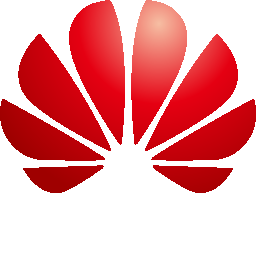 ICT COMPETITION REGISTRATION GUIDE
HUAWEI ICT COMPETITION ALGERIA 2021-2022
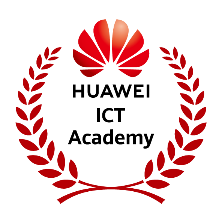 ① Visit the Platform: https://e.huawei.com/cn/talent/#/home② Click “ICT Academy ICT Competition” to enter the ICT Competition HOME Page
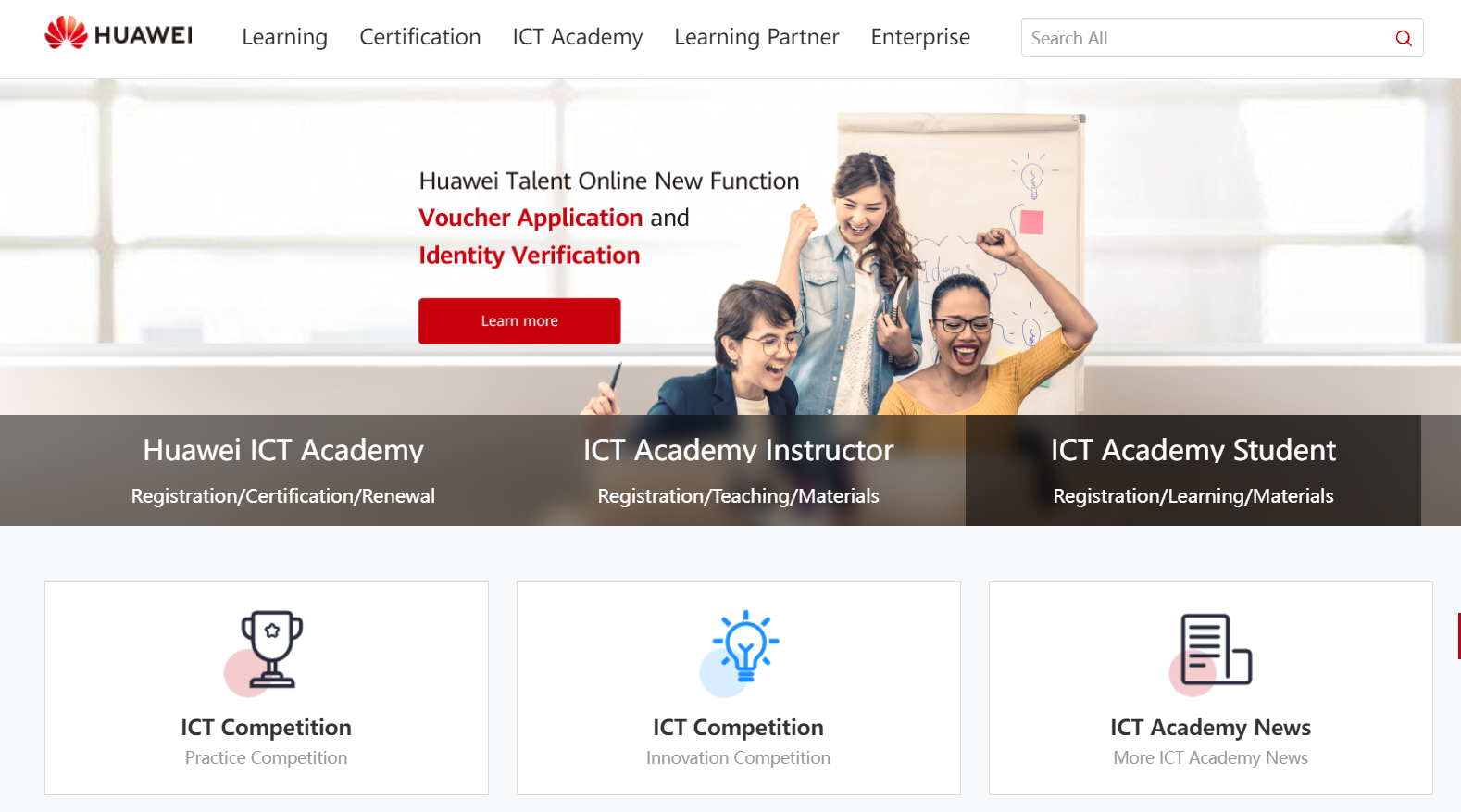 1. How to register for the Competition(unregistered accounts)
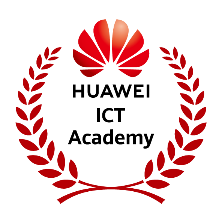 Choose Northern Africa competition.
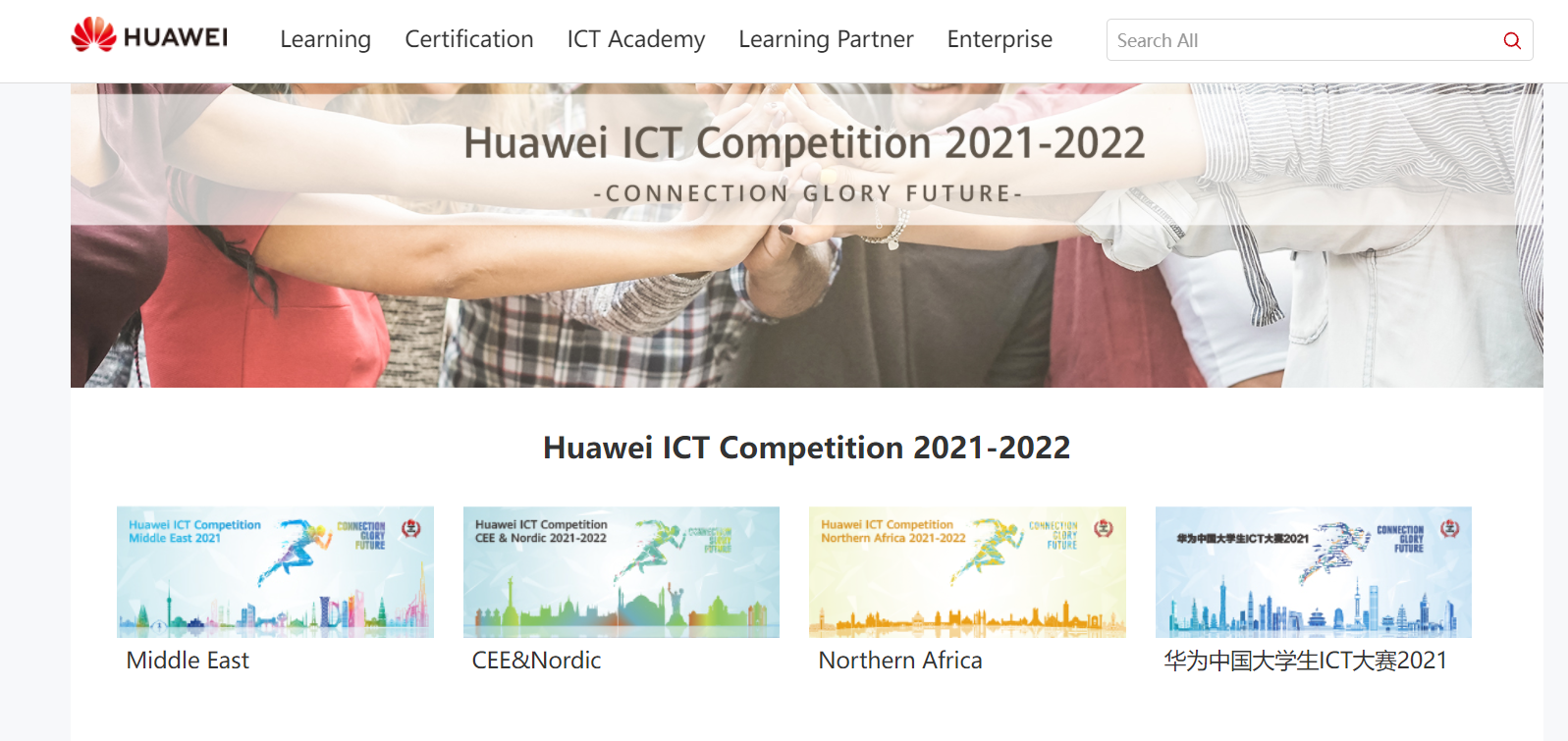 Click “Competition Registration” to register.
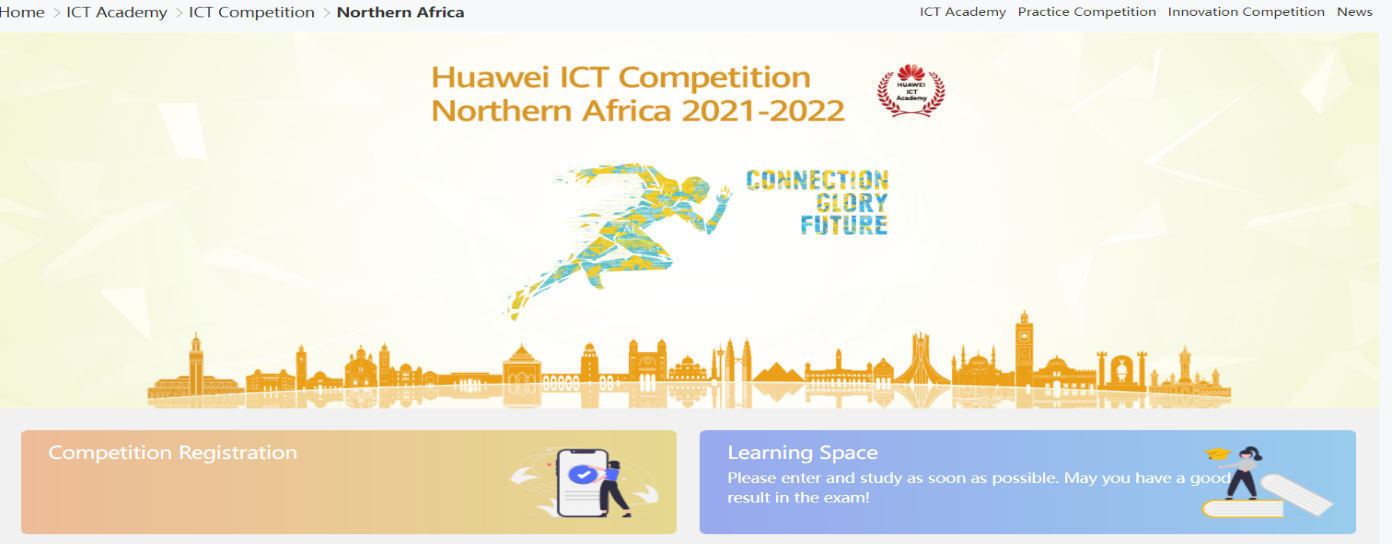 1.1 How to register for the Competition(unregistered accounts) “Register by Phone”
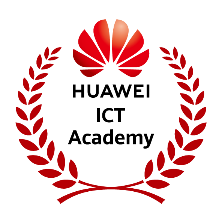 Fill in your personal information & receive the mobile phone verification code and enter  
Registration is successful 
Receive the text message including the account and initial password.
Make sure to Choose ALGERIA & Select your University
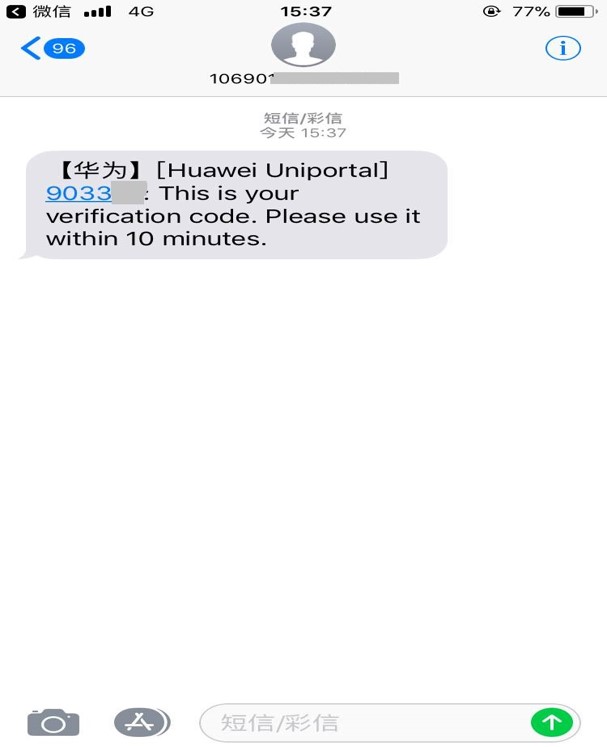 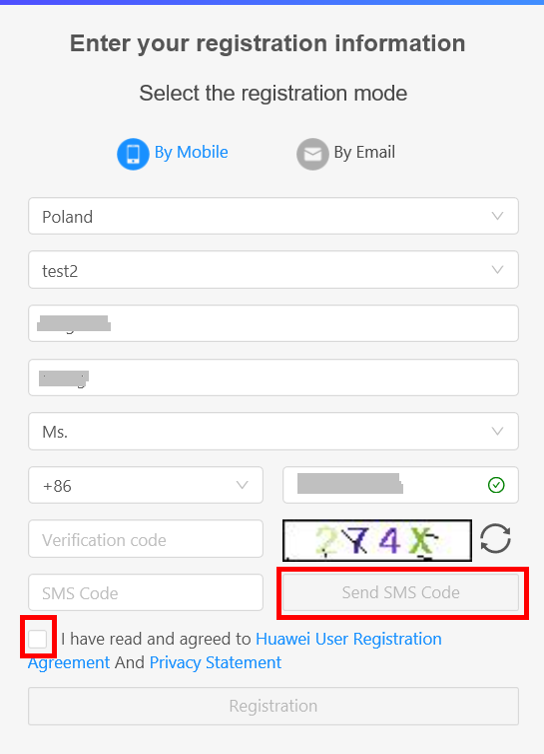 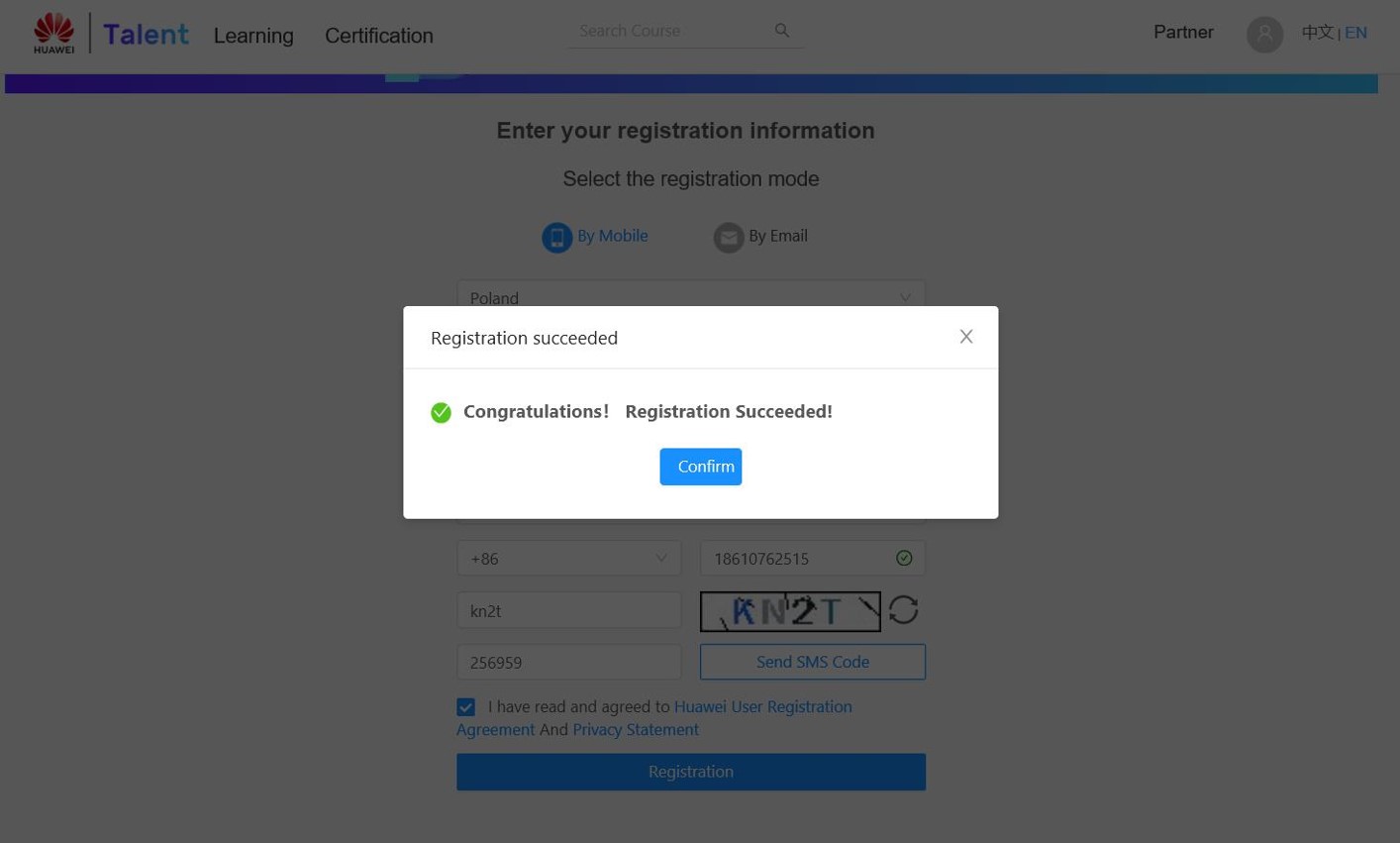 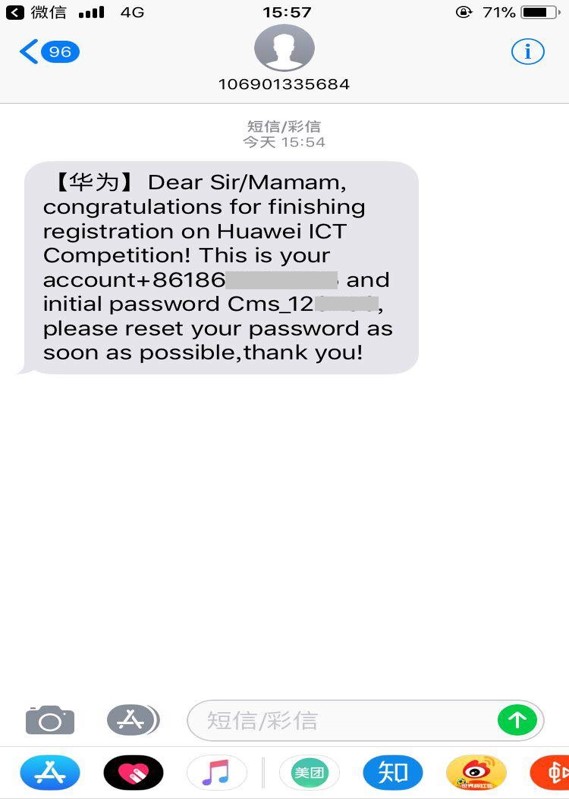 1.2 How to register for the Competition(unregistered accounts) “Register by Email”
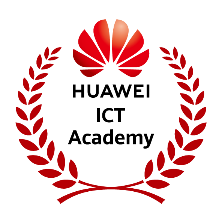 Fill in your personal information.
.
① Activate Uniportal account (does not include accounts that have already been activated)
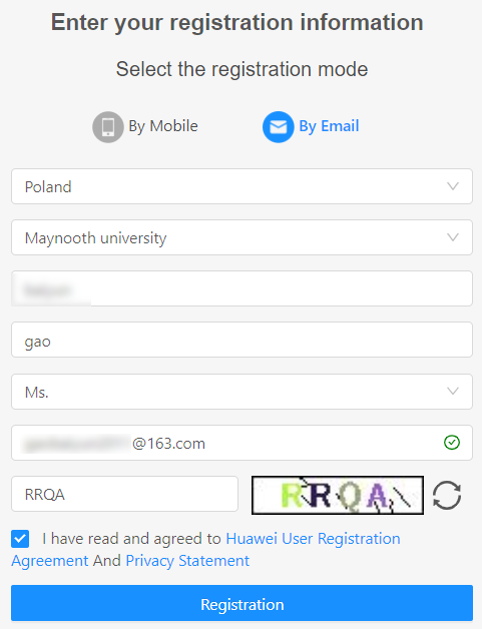 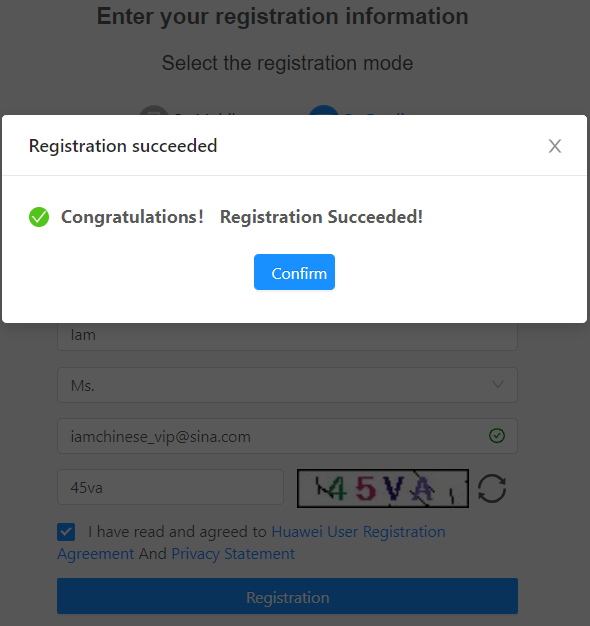 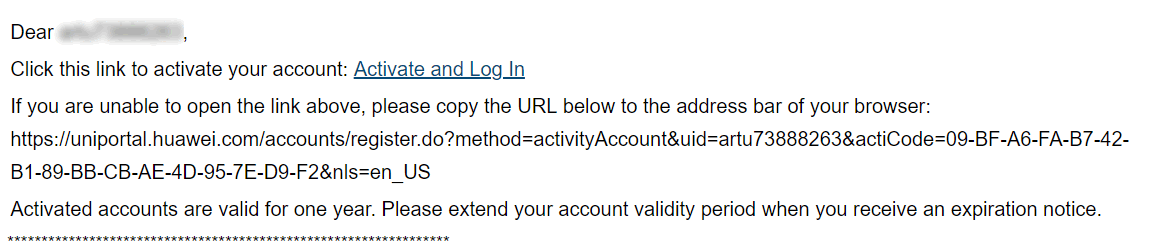 ② Provide account password and suggest reset
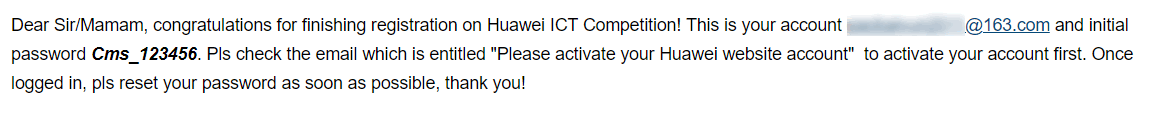 2. How to register for the Competition(Registered accounts)
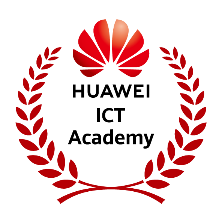 1
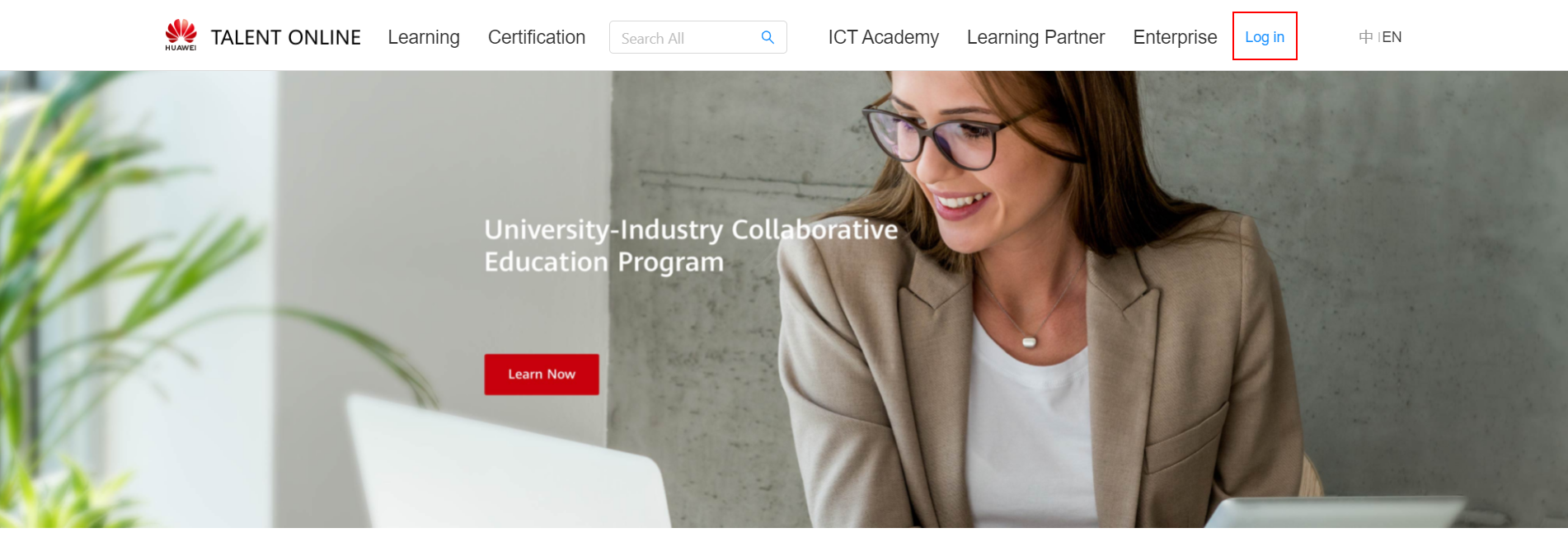 5
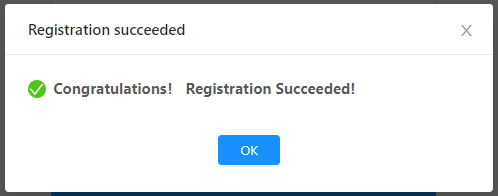 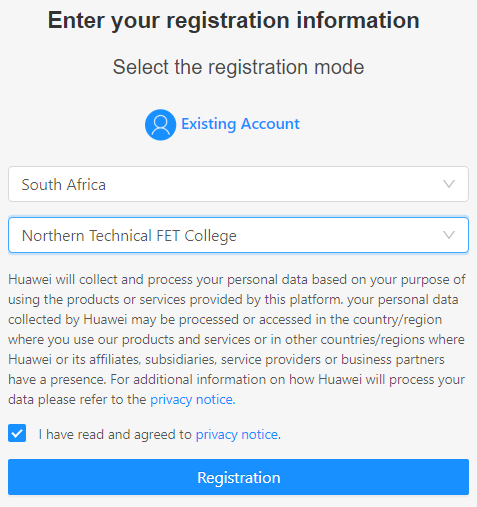 4
2
3
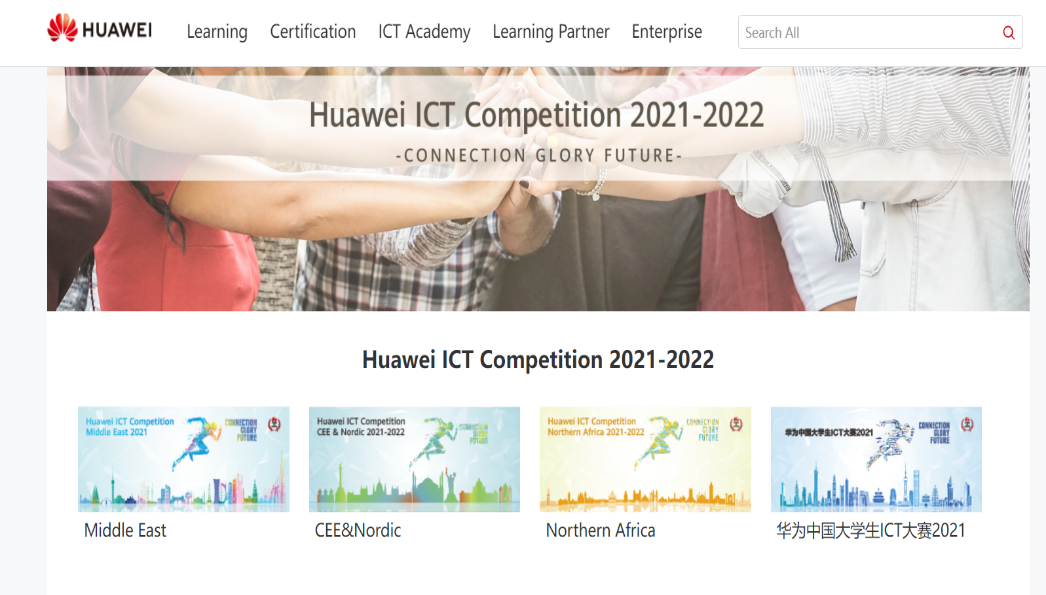 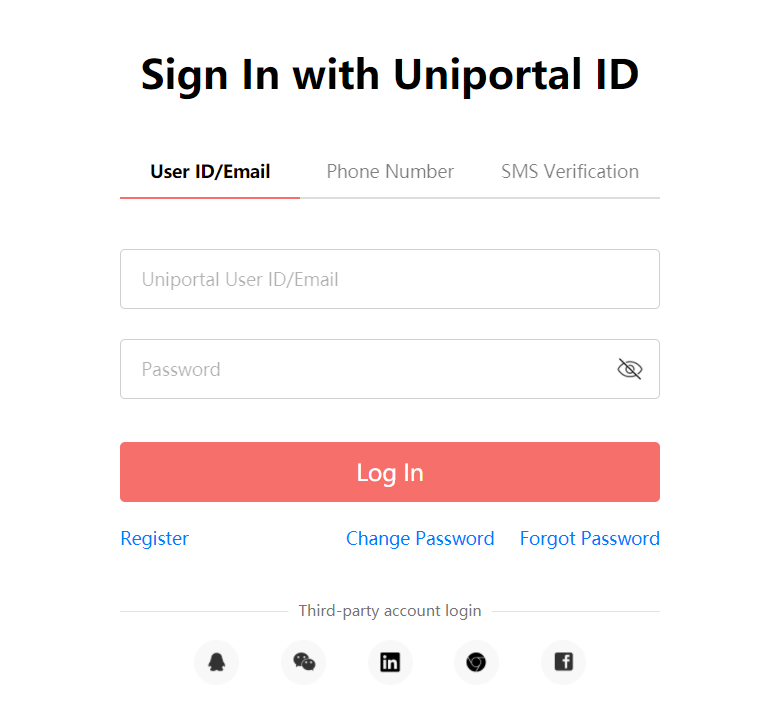 3. Replenishment Information & Start learning
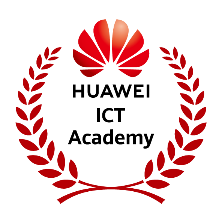 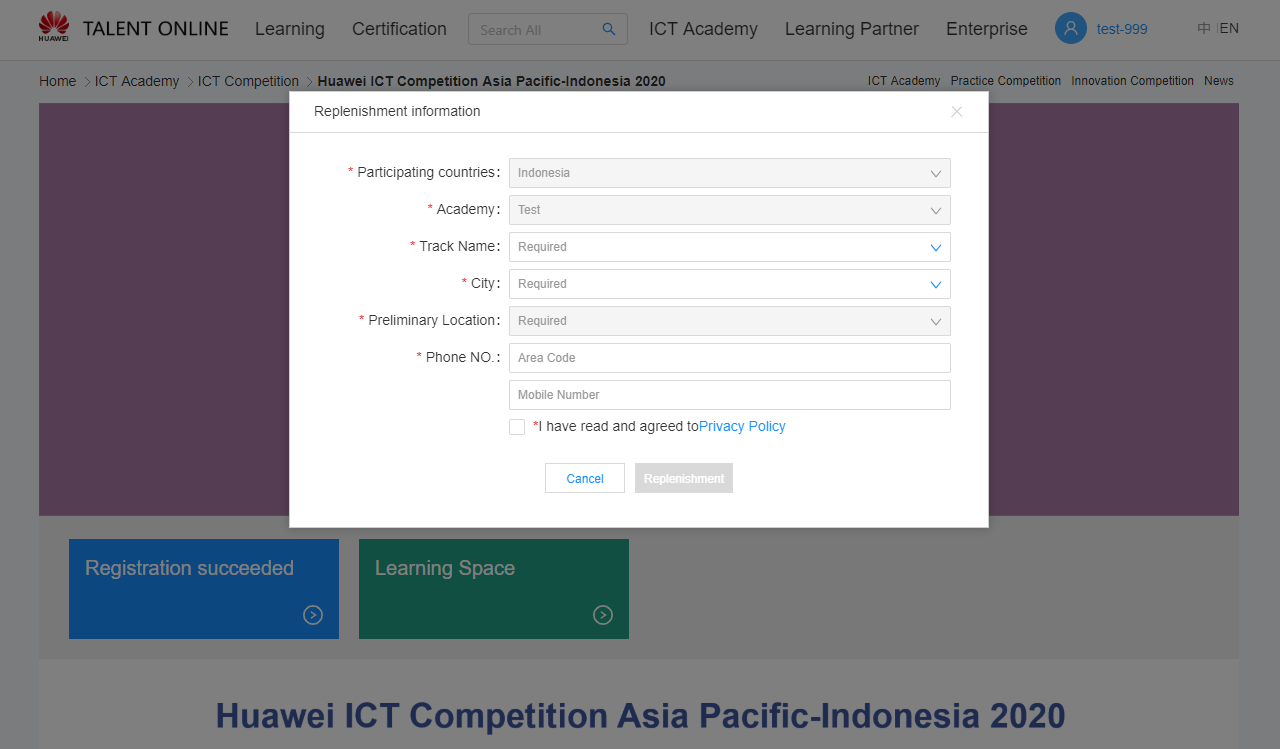 Complete your basic info and enter Learning Space
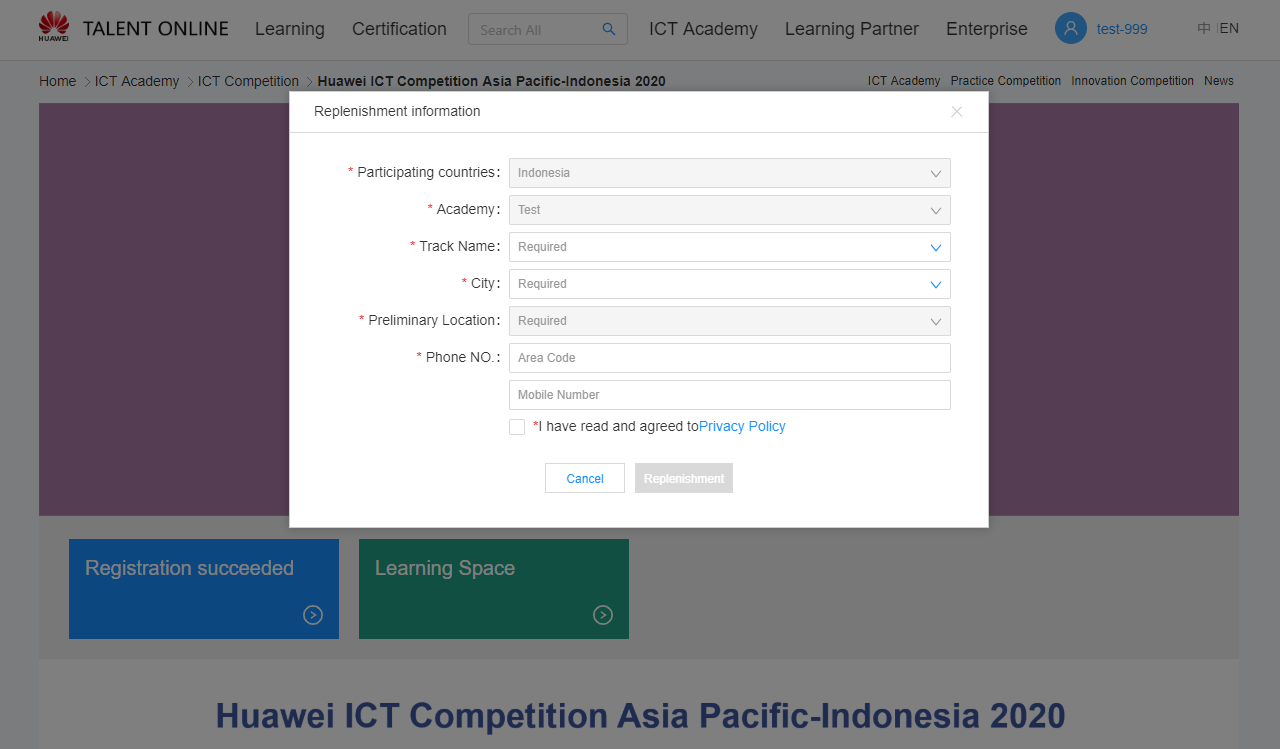 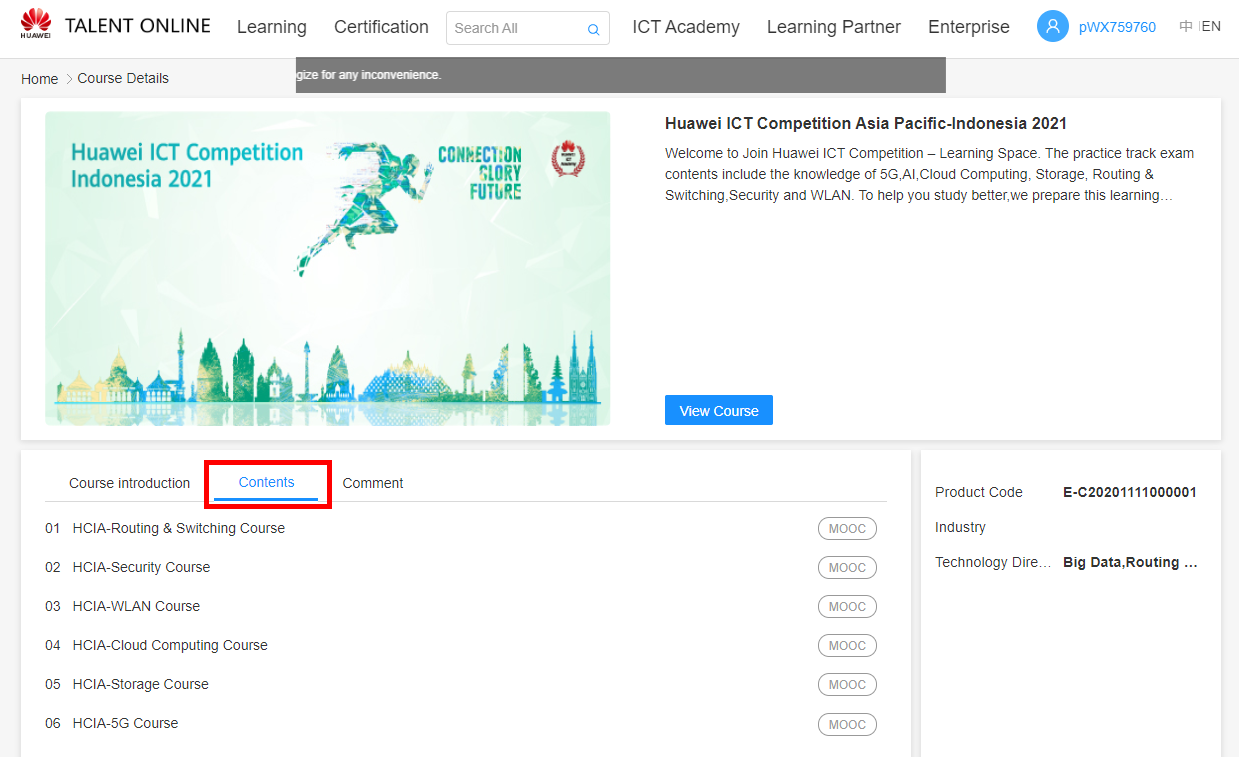 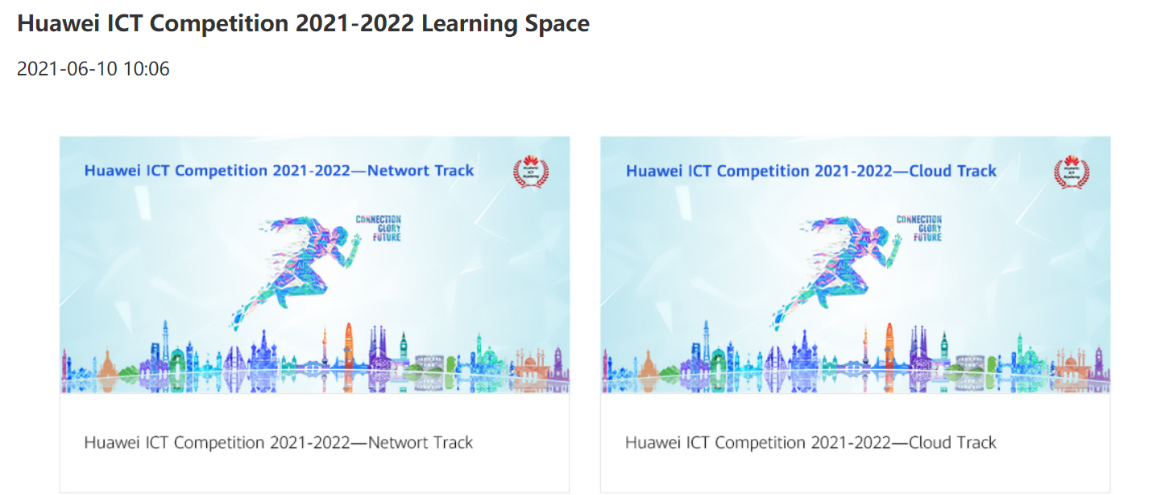 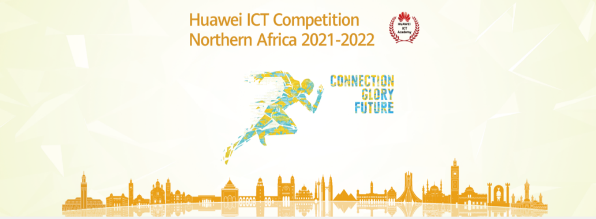 THANK YOU